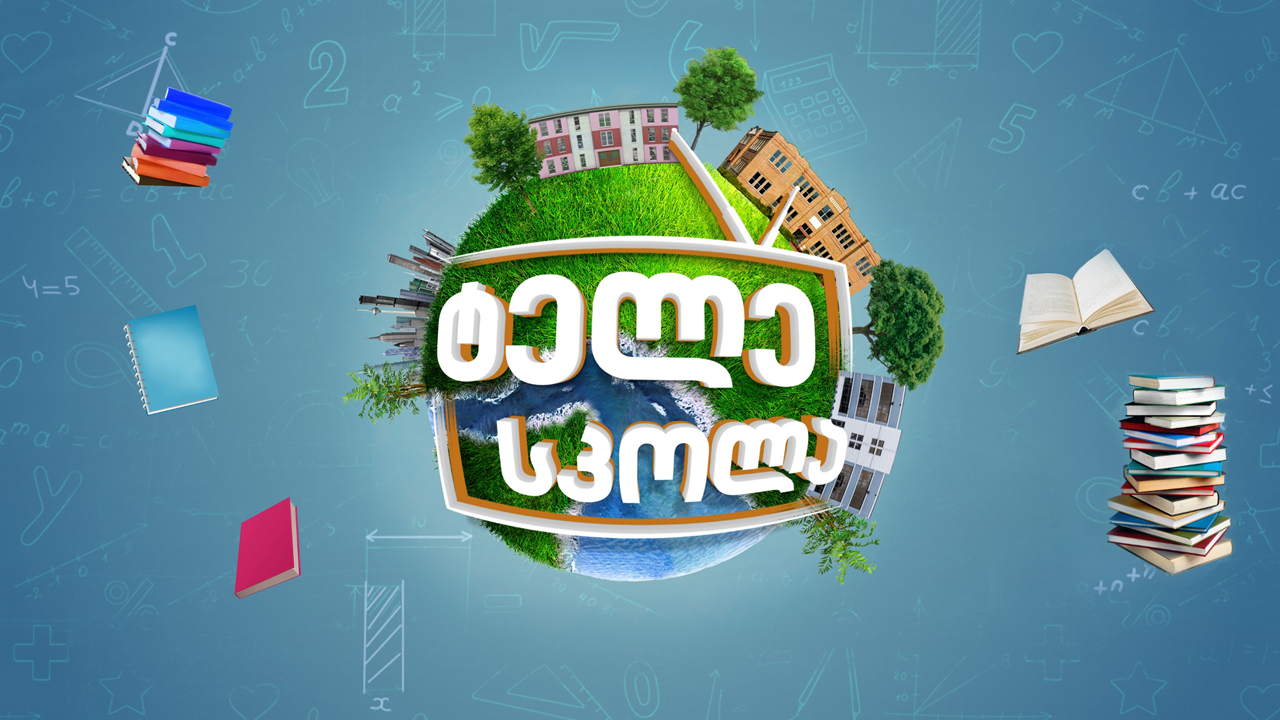 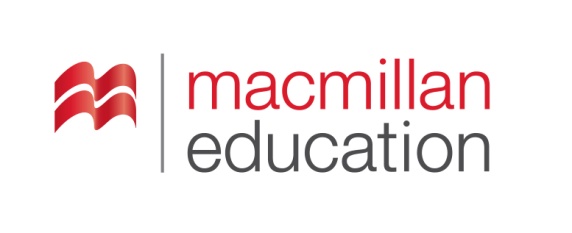 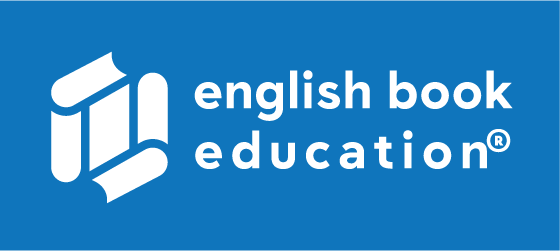 Friendship
მეგობრობა
ზოგადი ინგლისური დონე: B1+
Agenda
გაკვეთილის განრიგი
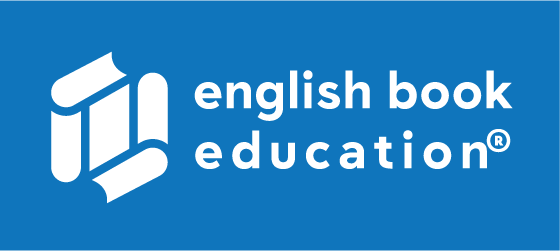 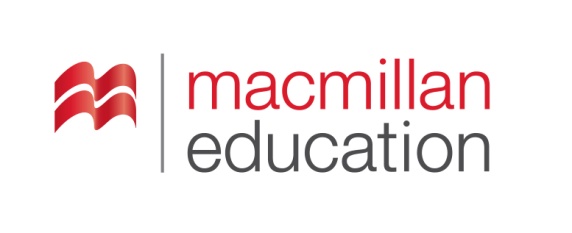 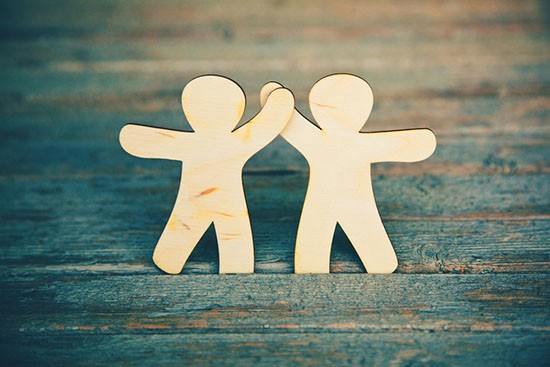 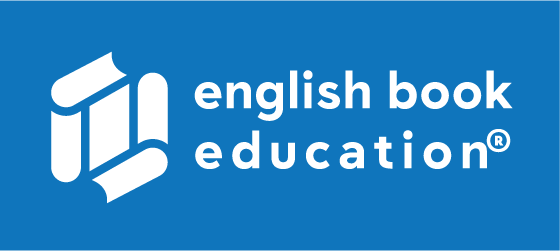 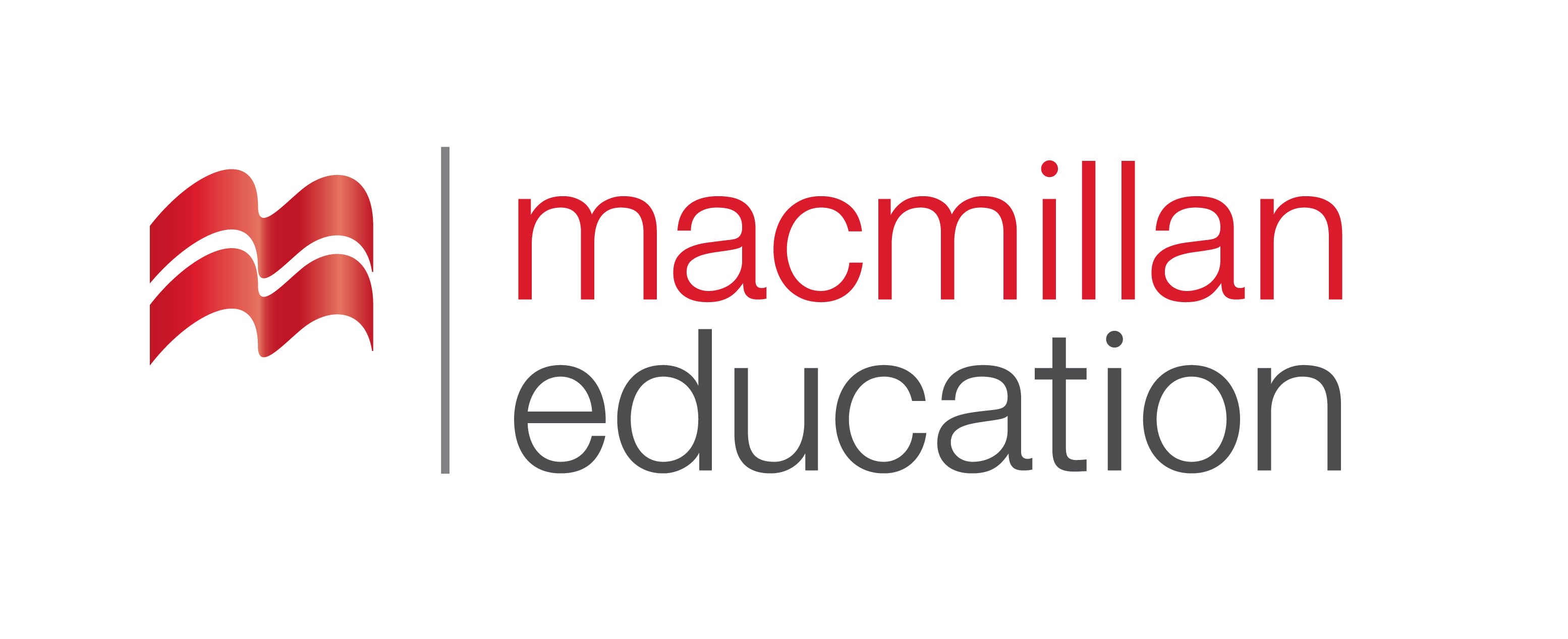 Introductionშესავალი
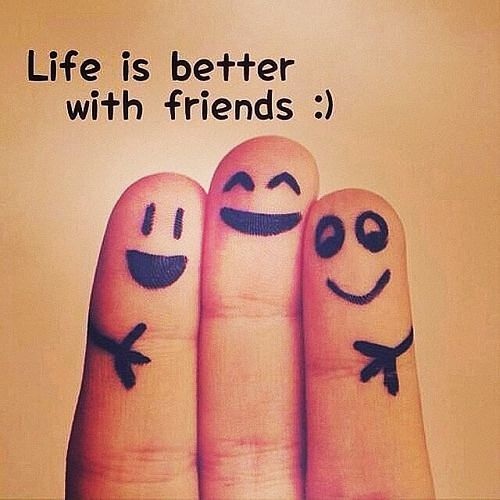 Do you have many friends? What are they like?
მომთმენი
მიმტევებელი
კეთილი
უანგარო, 
არაეგოისტური
პატიოსანი
მხარდამჭერი (ემოციურად, 
მორალურად)
ერთგული
patient
(adj.)
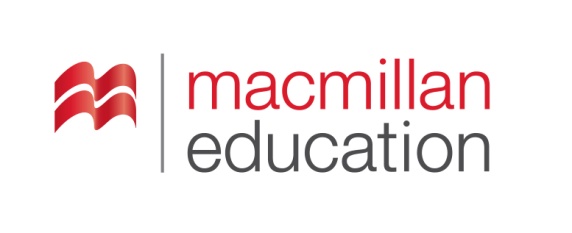 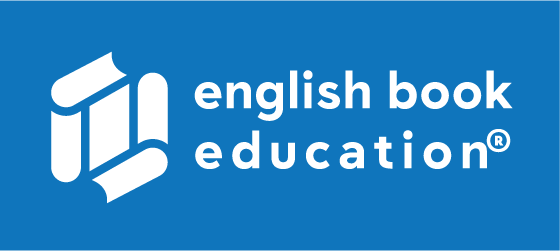 Vocabulary
ლექსიკა
მომთმენი
kind
(adj.)
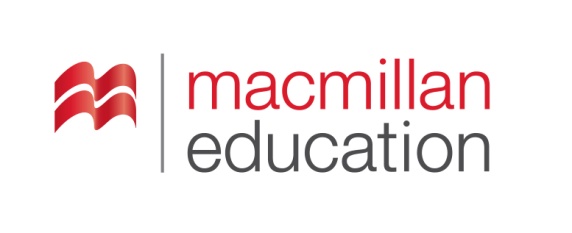 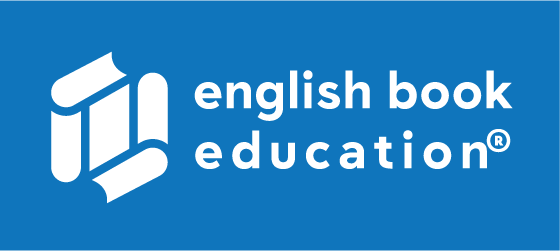 Vocabulary
ლექსიკა
კეთილი
honest
(adj.)
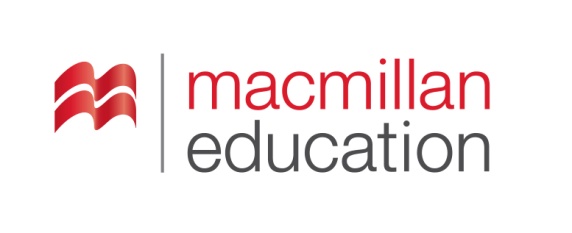 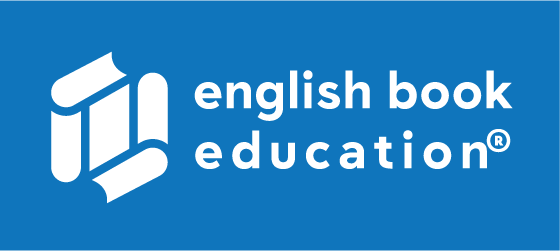 Vocabulary
ლექსიკა
პატიოსანი
loyal
(adj.)
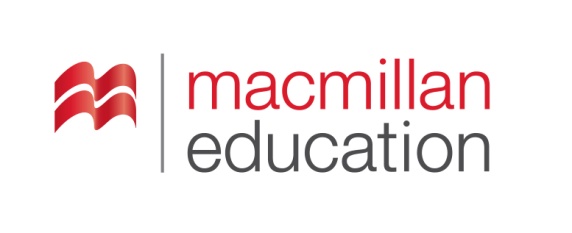 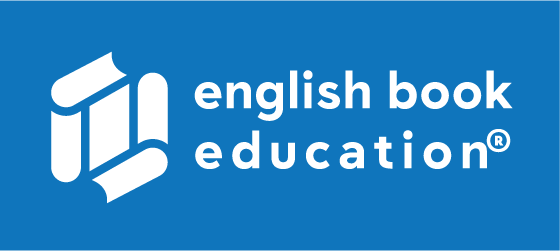 Vocabulary
ლექსიკა
ერთგული
supportive
(adj.)
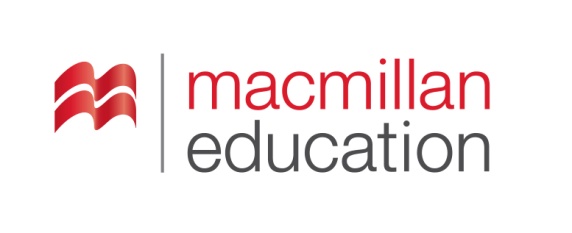 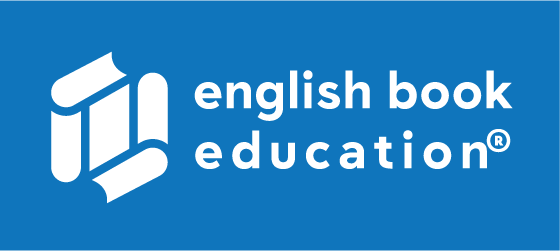 Vocabulary
ლექსიკა
მხარდამჭერი (ემოციურად, 
მორალურად)
selfless
(adj.)
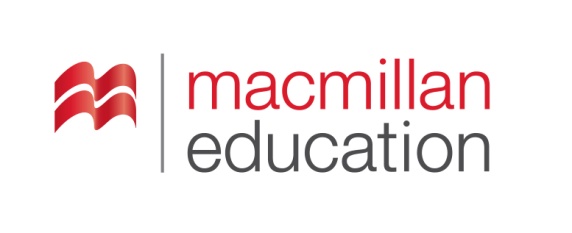 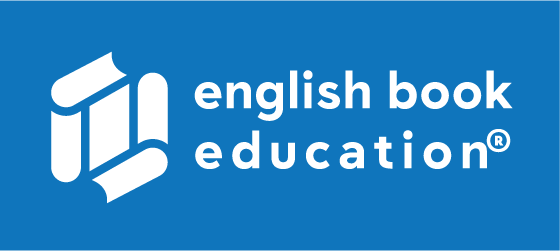 Vocabulary
ლექსიკა
უანგარო, არაეგოისტი
forgiving
(adj.)
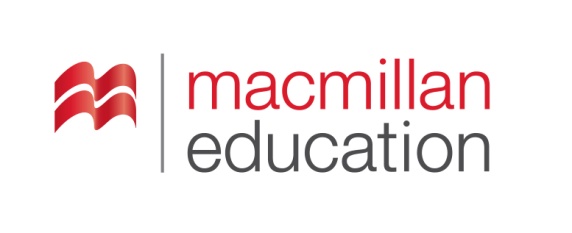 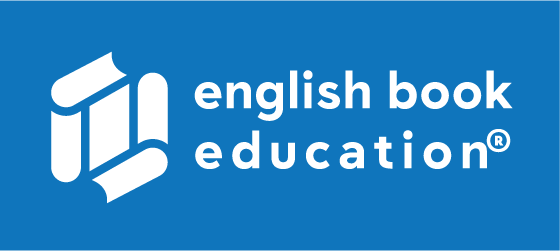 Vocabulary
ლექსიკა
მიმტევებელი
Vocabulary
ლექსიკა
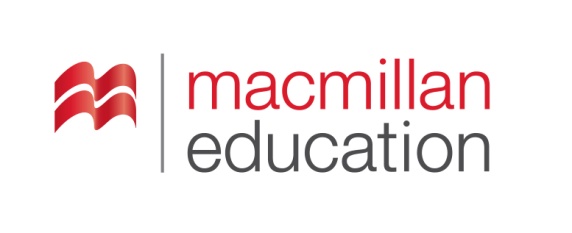 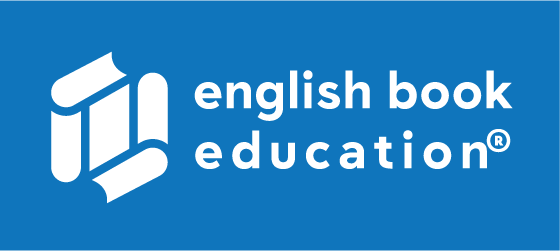 loyal
selfless
kind
forgiving
patient
honest
supportive
Caring about other people’s needs and problems more than your own
Vocabulary
ლექსიკა
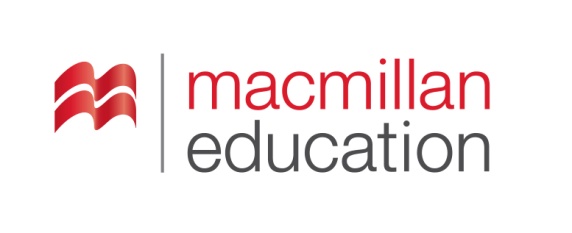 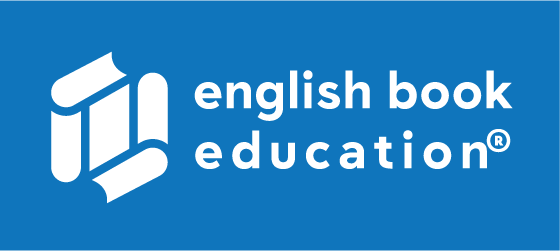 kind
patient
loyal
supportive
honest
forgiving
Willing to support, work for, or be a friend to someone, even in difficult times
Vocabulary
ლექსიკა
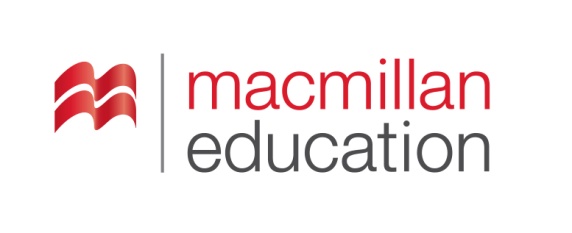 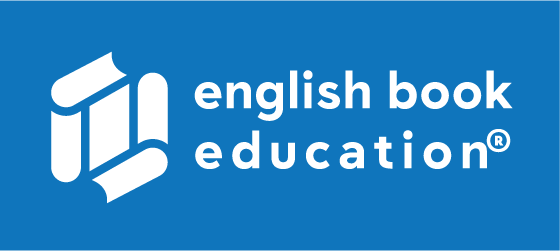 kind
honest
supportive
patient
forgiving
Someone able to wait for a long time or deal with a difficult situation without becoming angry or upset
Vocabulary
ლექსიკა
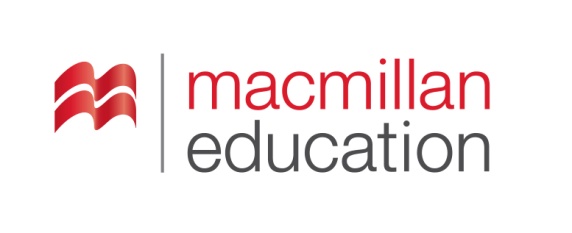 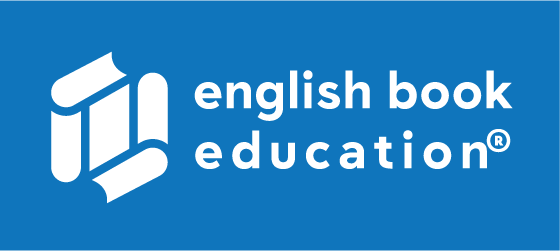 supportive
kind
honest
forgiving
Willing to forget bad feelings towards someone who has offended or harmed you
Vocabulary
ლექსიკა
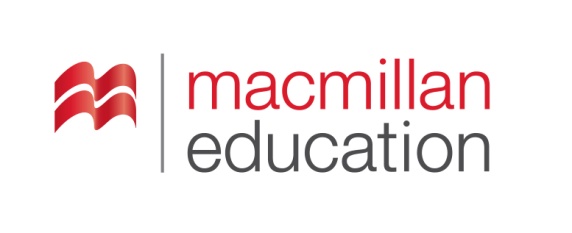 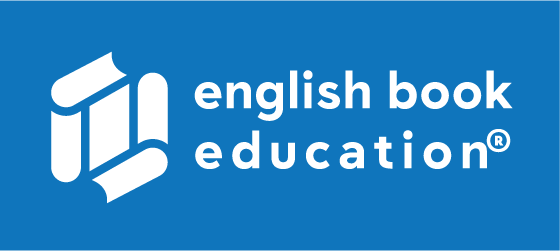 honest
supportive
kind
Showing agreement and giving encouragement
Vocabulary
ლექსიკა
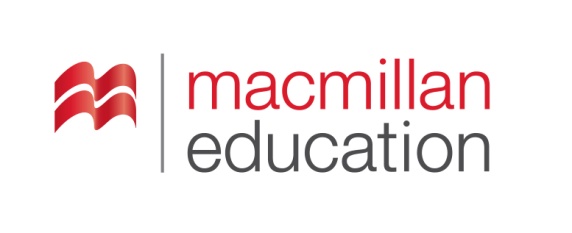 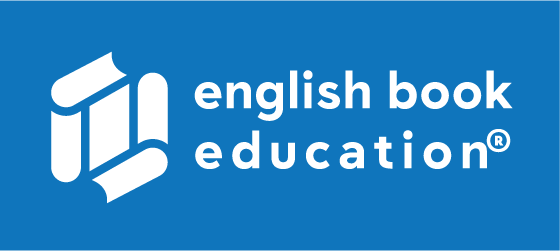 kind
honest
A person who does not tell lies or cheat people
Vocabulary
ლექსიკა
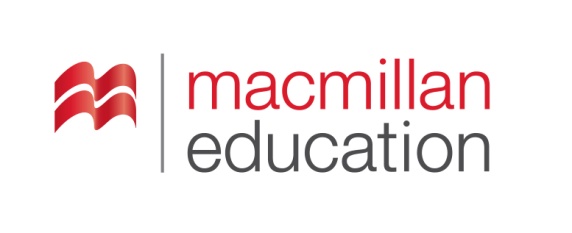 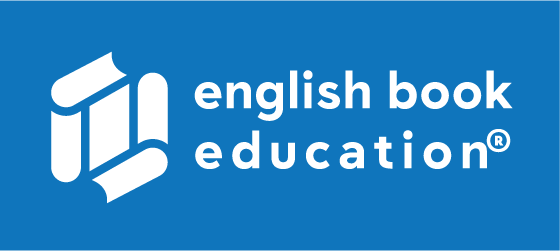 kind
Generous, helpful, and thinking about other people's feelings
შეცვლა
წინააღმდეგობრივი
პერსპექტივა
დატვირთვა, სტრესი
მცდელობა
კავშირი
ცხრილი, განრიგი
საკმარისი
shift
(v.)
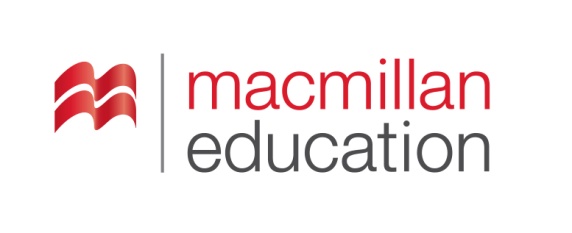 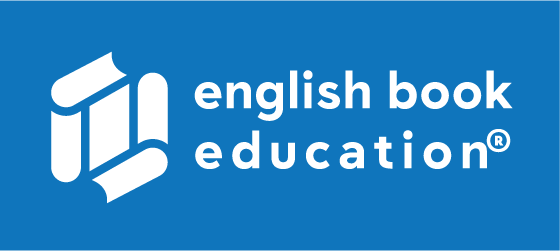 Vocabulary
ლექსიკა
შეცვლა
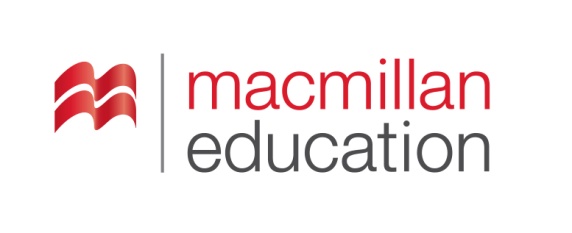 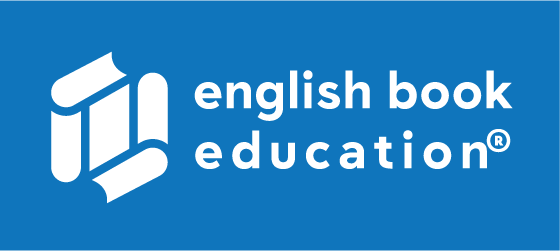 Vocabulary
ლექსიკა
contradictory
(adj.)
წინააღმდეგობრივი
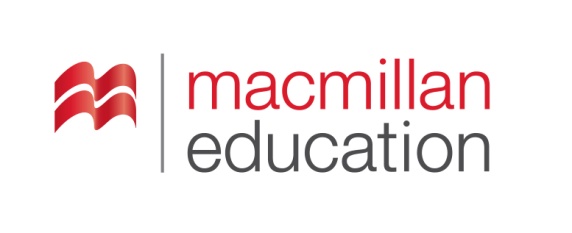 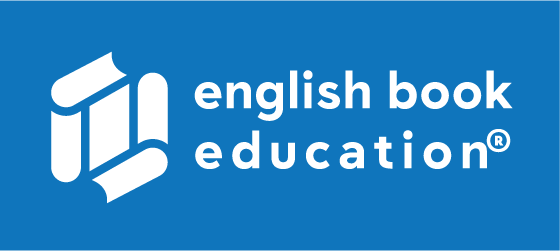 Vocabulary
ლექსიკა
strain
(n.)
დატვირთვა
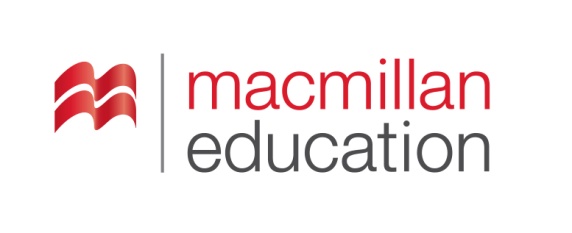 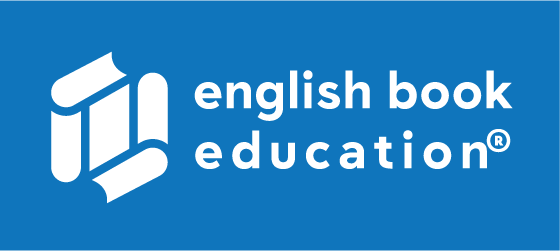 Vocabulary
ლექსიკა
schedule
(n.)
ცხრილი, განრიგი
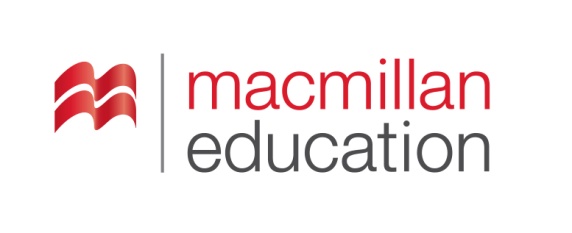 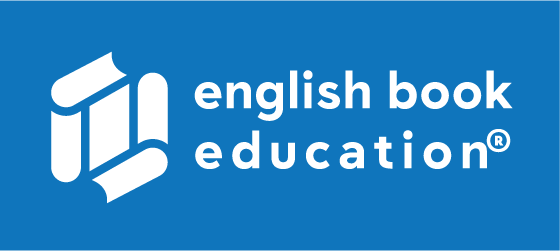 Vocabulary
ლექსიკა
sufficient
(adj.)
საკმარისი
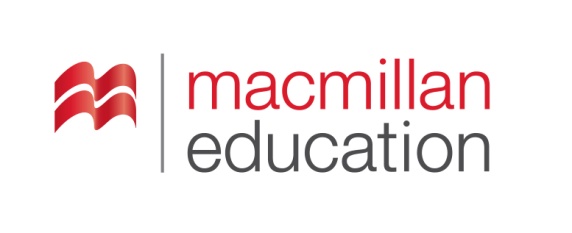 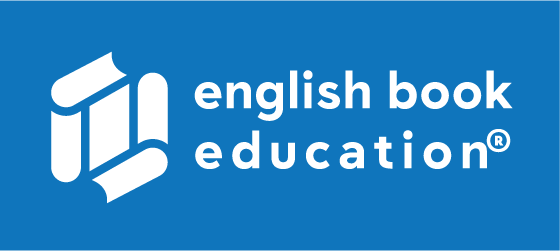 Vocabulary
ლექსიკა
bond
(n.)
კავშირი
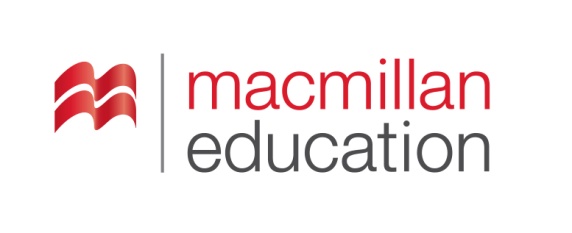 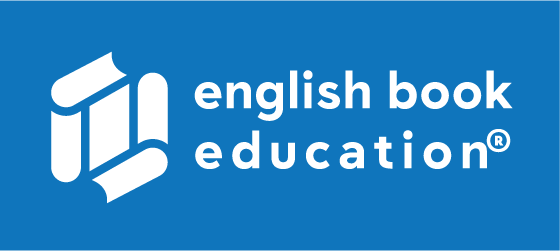 Vocabulary
ლექსიკა
make an effort
(expr.)
მცდელობა
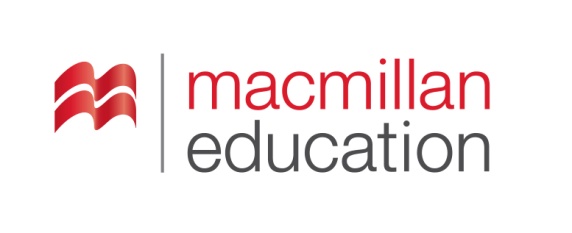 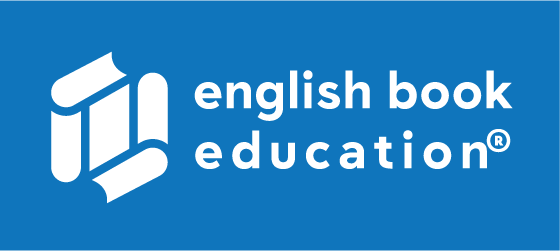 Vocabulary
ლექსიკა
perspective
(n.)
პერსპექტივა
Reading Comprehension
წაკითხულის გააზრება
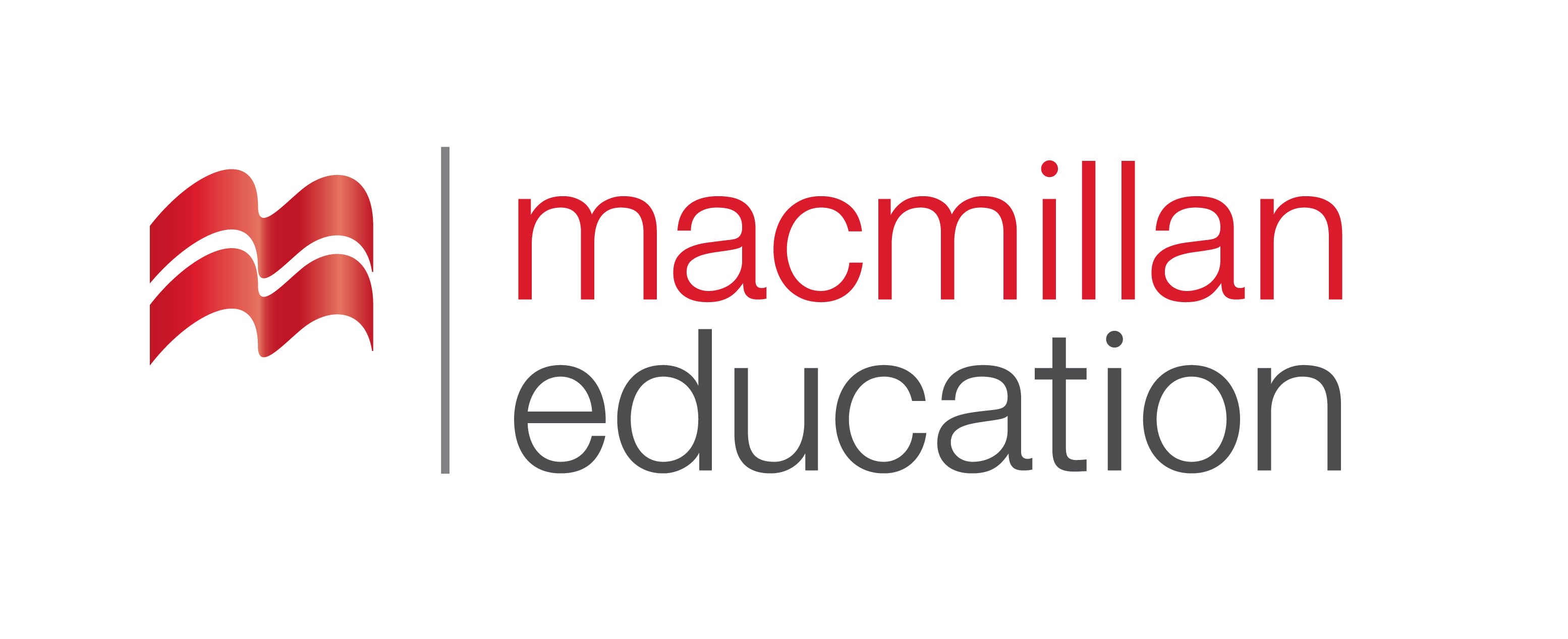 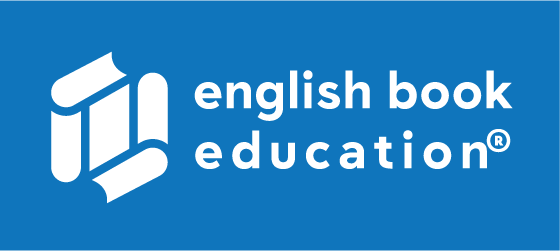 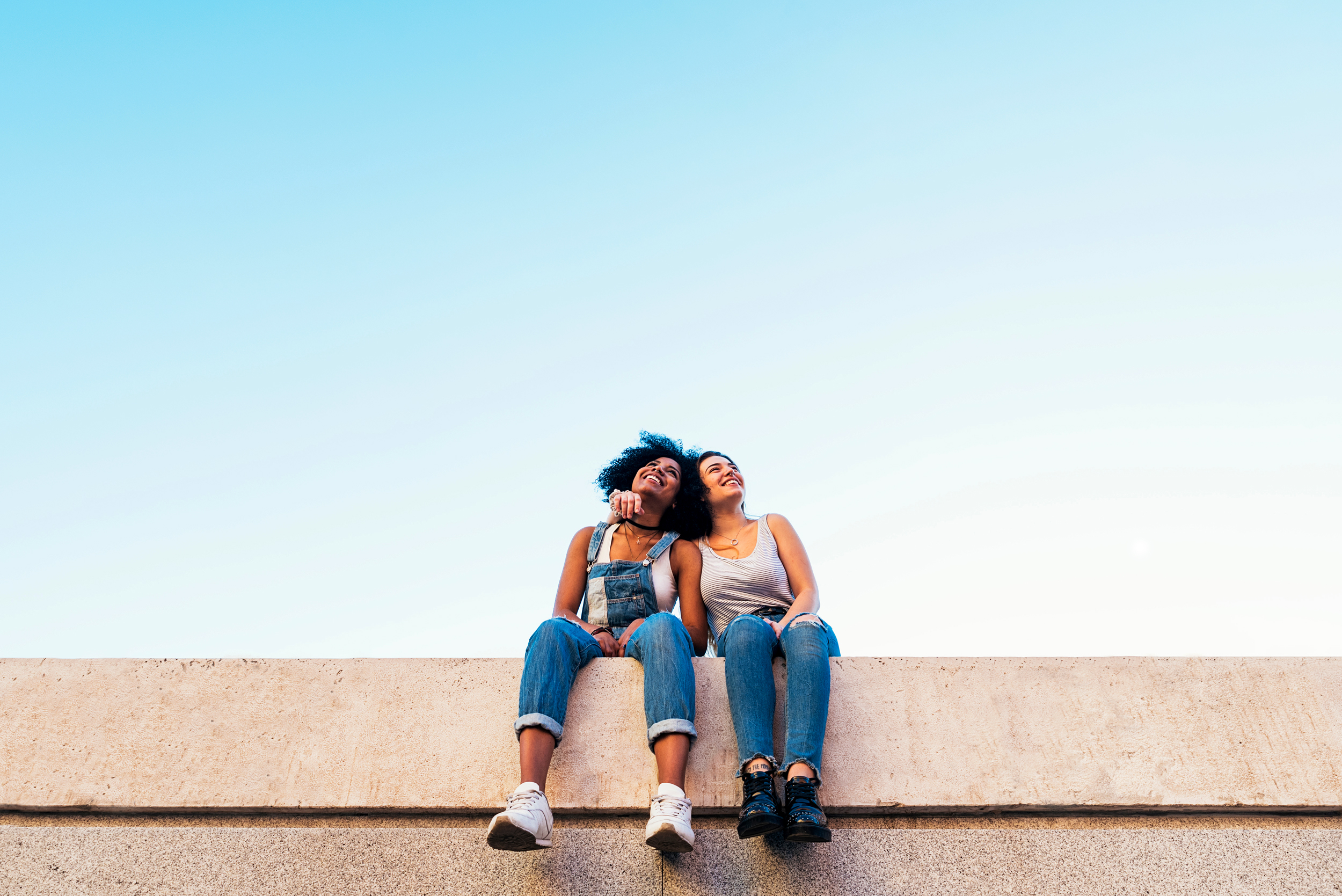 Why do people sometimes lose contact with their friends? Has it ever happened to you?
Reading Comprehension
წაკითხულის გააზრება
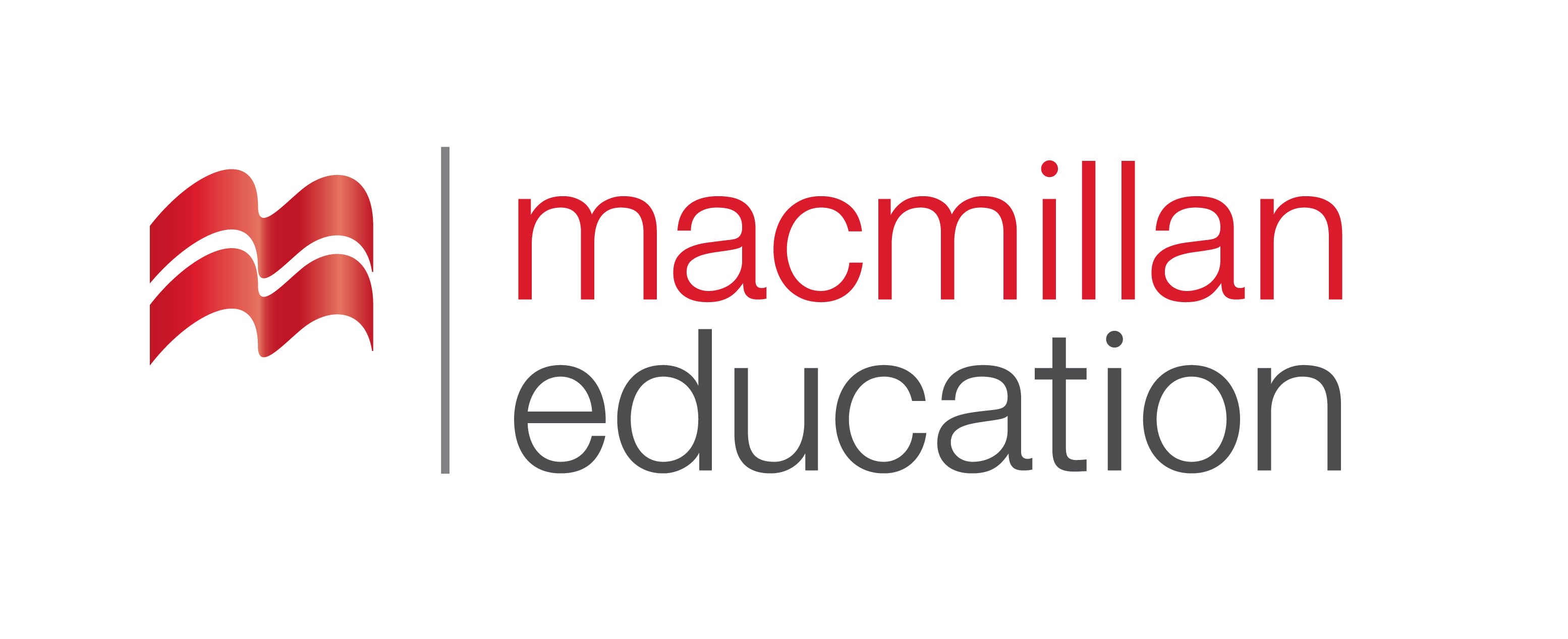 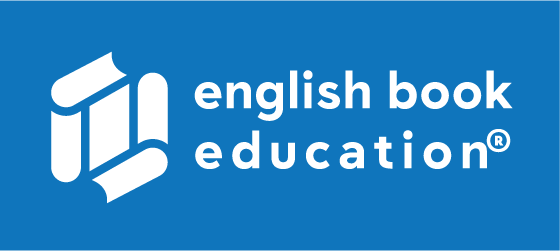 Change

One big reason why people stop being friends is the fact that as humans we are always changing, it does not matter you are 14 or 41. Our interests, values, beliefs form and change all the time. During periods of high change, friendships can be put under major strain as individuals’ ideas, hobbies, habits and the likes can shift from being similar to contradictory. Of course, change does not always mean you will lose your friends. Some friends become even closer through change, but some just grow apart. It is important during periods of change to be aware that some people will not like you being slightly different. If you are not being accepted and respected after some time and no discussions seem to solve the issues, it may be best to go your separate ways, as there will be plenty of others who will accept the new you.
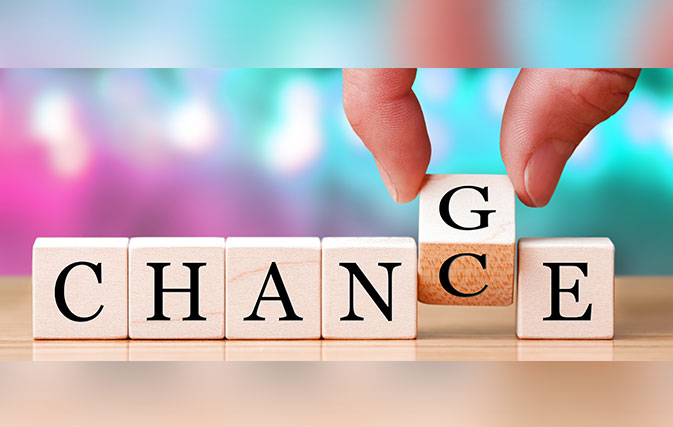 Reading Comprehension
წაკითხულის გააზრება
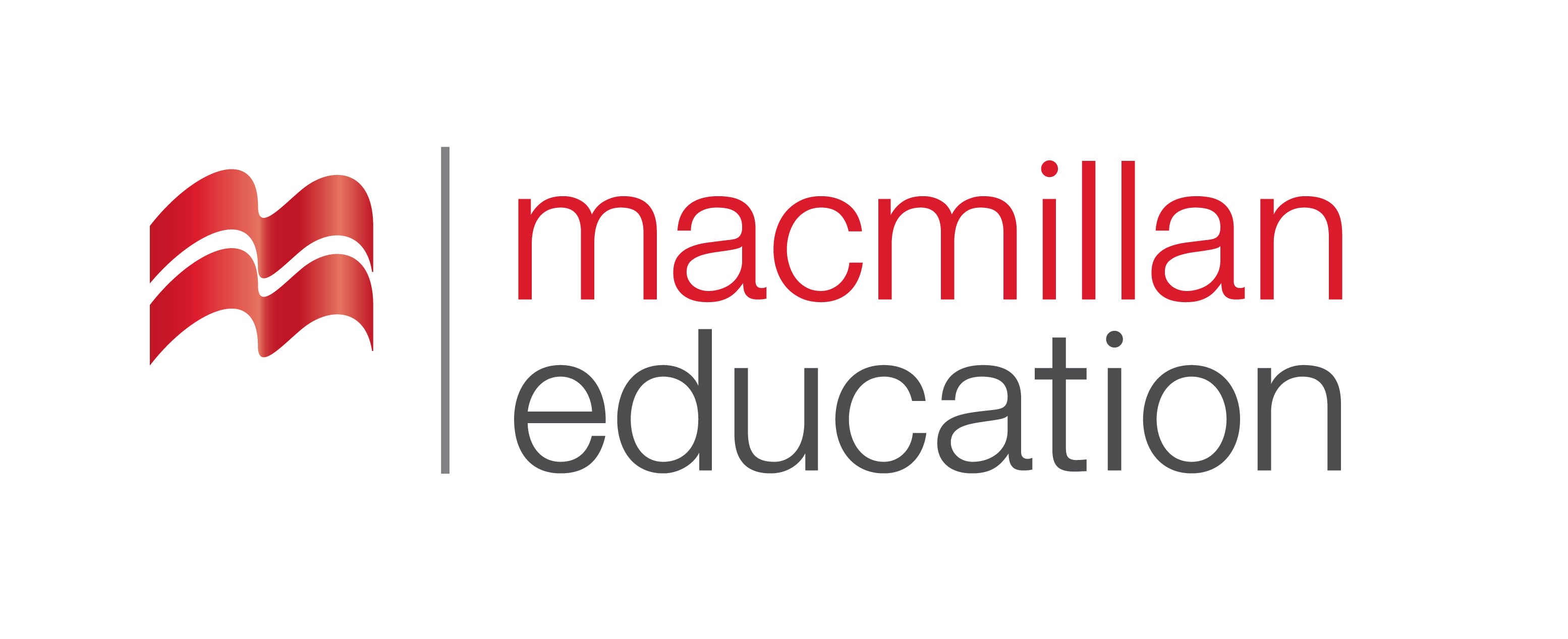 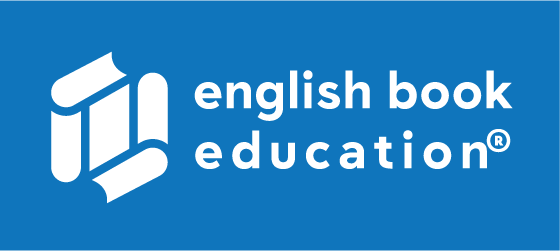 Moving

Another reason your relationships might get affected is changing your place of living. Moving to live in a different country or a city for a long time might be the reason why people grow apart, however, stong bonds with friends might remain. Even if communication is reduced, calls and text messages are not that frequent anymore, true, loyal friendships will stand the test of time. If you find that your friends are angry that you left and they don’t want to make an effort while you are away they are not worth of your time. These friends are too selfish to be able to put their own feelings away to see it from your perspective.
​​
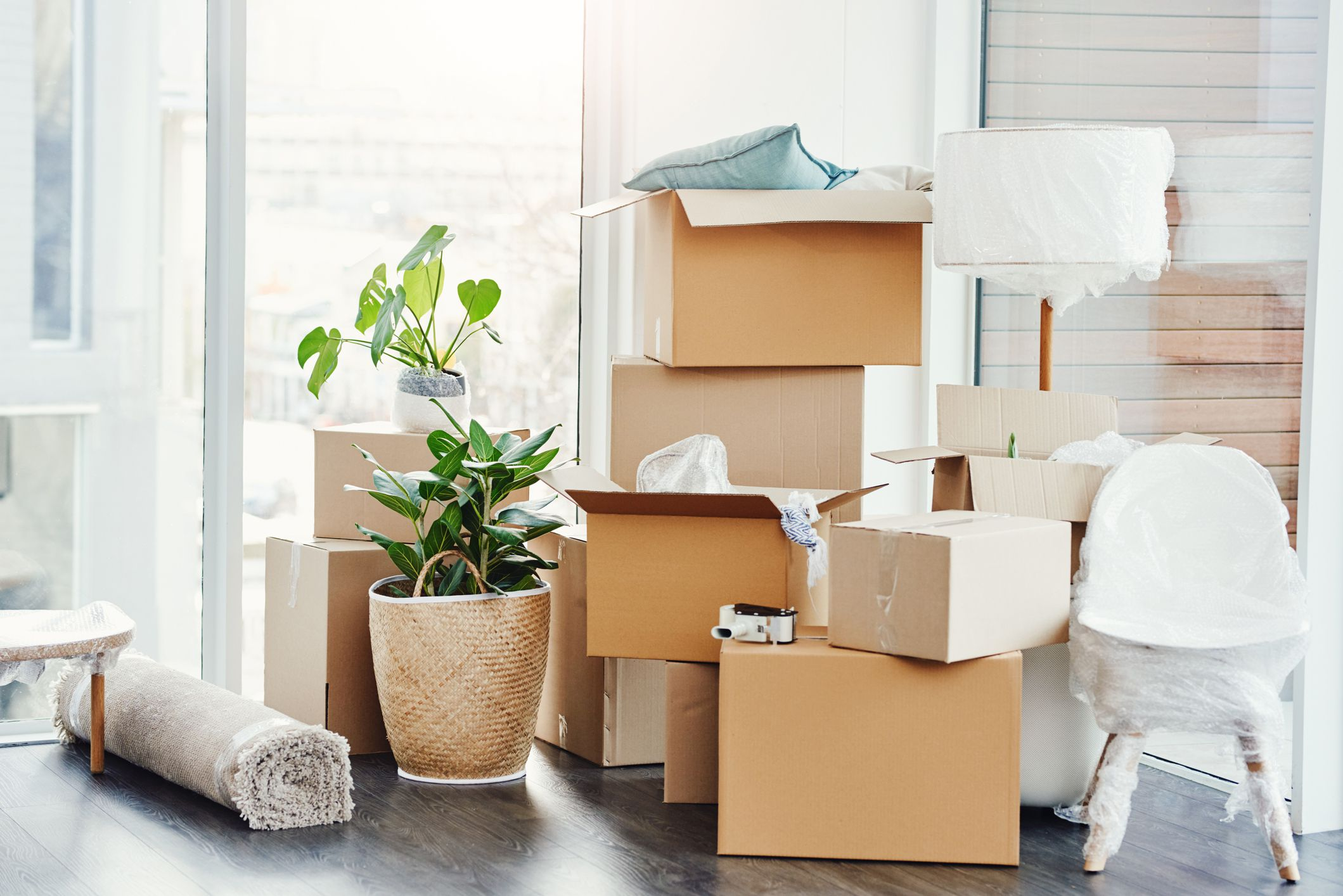 Reading Comprehension
წაკითხულის გააზრება
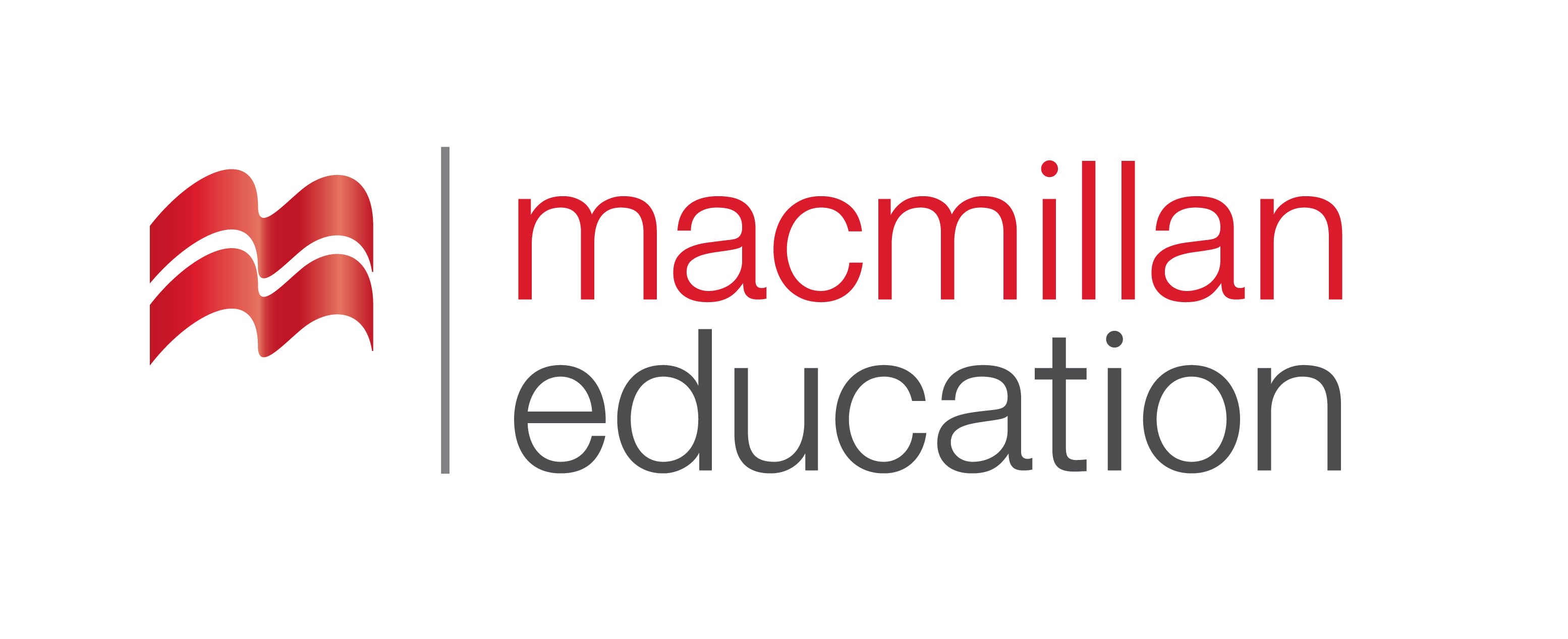 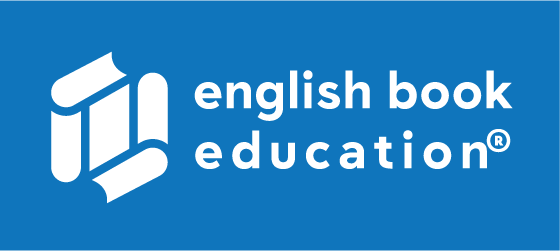 Busy Lives

One more reason why friendships stop is being busy. Just remember there’ll always be times when you’re super busy and times when you’re super not. When you make new friends you might find that you have sufficient free time, you’re able to hang out and stay in touch regularly. But when you go through busy periods, finding time to hang out or even call some friends becomes increasingly difficult, which is made worse by differing schedules. This lack of free time might cause to lose touch with your friends.
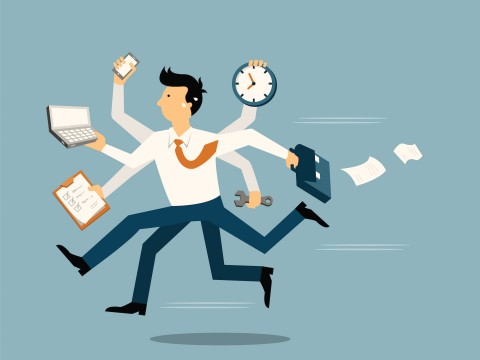 Reading Activity
კითხვის დავალება
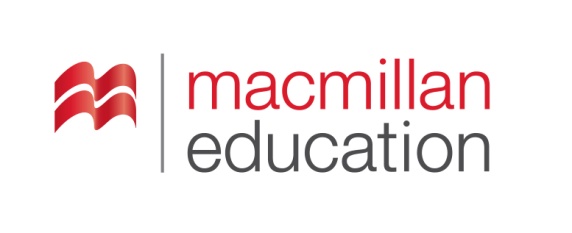 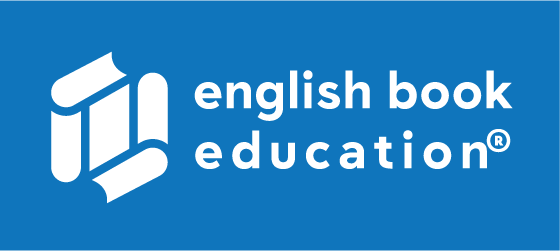 Answer the questions based on the text. 
უპასუხეთ მოცემულ კითხვებს ტექსტზე დაყრდნობით.
What are the reasons why people stop being friends?
Changing, moving and having busy life.
Reading Activity
კითხვის დავალება
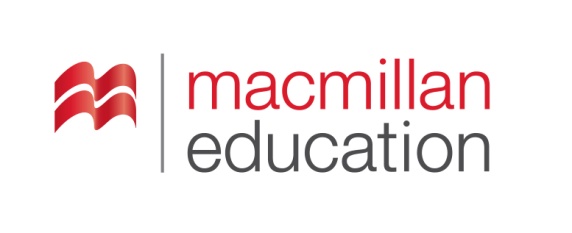 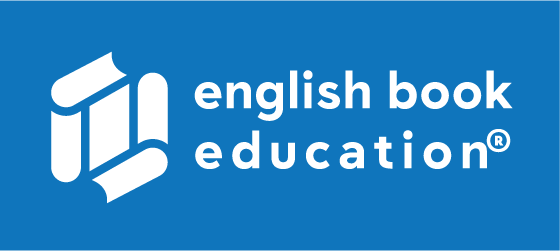 Answer the questions based on the text. 
უპასუხეთ მოცემულ კითხვებს ტექსტზე დაყრდნობით.
2. Does changing always mean you will lose friends?
Some friends become even closer through change, but some just grow apart.
Reading Activity
კითხვის დავალება
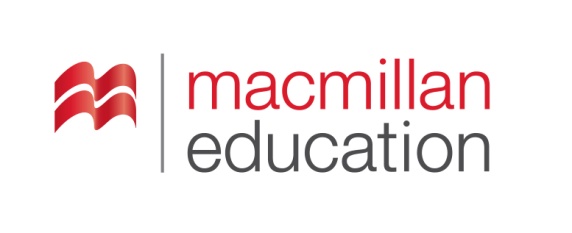 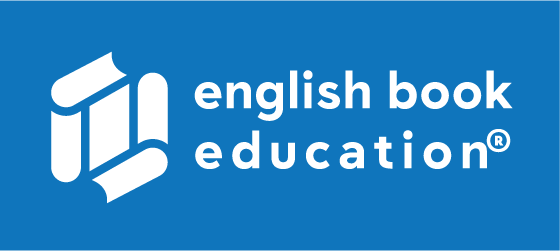 Answer the questions based on the text. 
უპასუხეთ მოცემულ კითხვებს ტექსტზე დაყრდნობით.
3. Why do people lose contact when they move to live in a different city?
Because people reduce communication. 

Even if communication is reduced, calls and text messages are not that frequent anymore, true, loyal friendships will stand the test of time.
Reading Activity
კითხვის დავალება
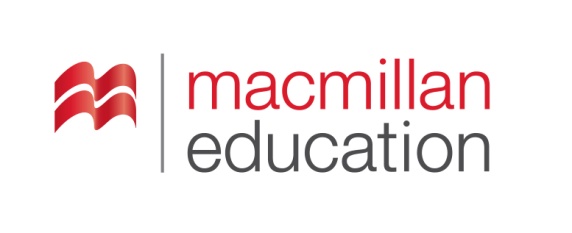 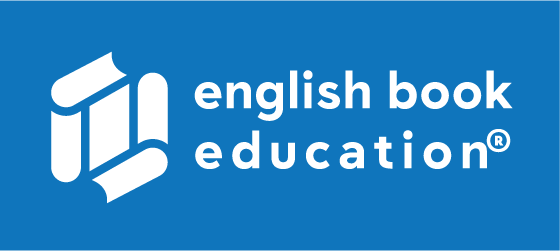 Answer the questions based on the text. 
უპასუხეთ მოცემულ კითხვებს ტექსტზე დაყრდნობით.
4. Why is it difficult to hang out with friends sometimes?
Because of busy lives.
Grammar 
გრამატიკა
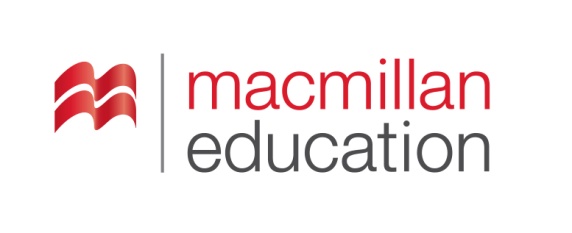 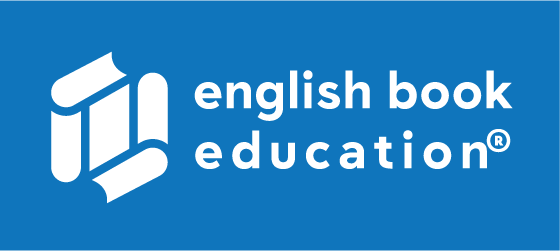 Past Perfect Tense - წარსული სრული დრო
We use Past Perfect for the action which happened before another past action or before a stated time in the past.
They had already met each other by 7 p.m.
Grammar 
გრამატიკა
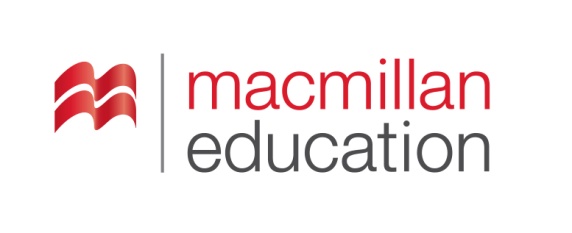 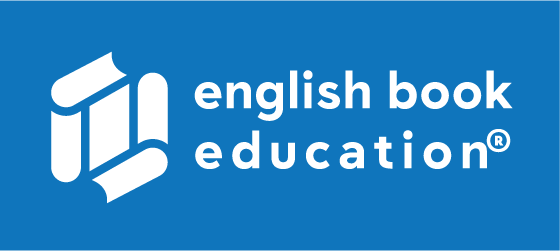 Past Perfect Tense - წარსული სრული დრო
We use Past Perfect for the action which finished in the past and whose result was visible in the past.
Anna had broken her hand in an accident, so she had to stay home for 3 weeks.
Grammar 
გრამატიკა
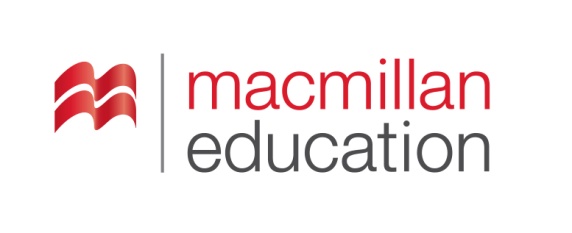 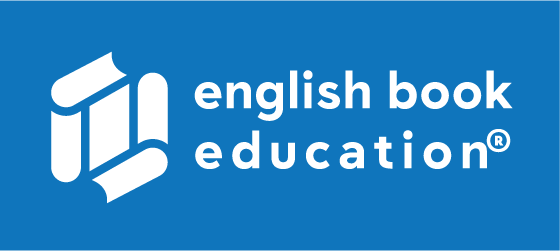 Past Perfect Tense - წარსული სრული დრო
Note that Past Perfect is the past equivalent of the Present Perfect.

She had broken her leg, so she could not walk.
The action ‘had broken’ happened in the past, and the result ‘couldn’t walk’ was visible in the past too. 
She has broken her leg, so she can’t walk. 
The action ‘has broken’ happened in the past and the result ‘can’t walk’ is still visible in the present.
Grammar 
გრამატიკა
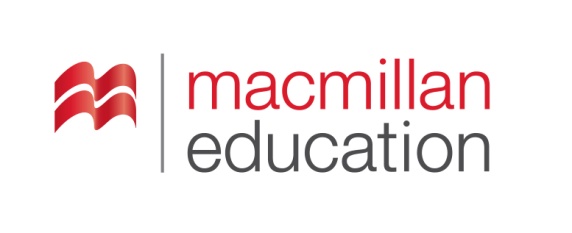 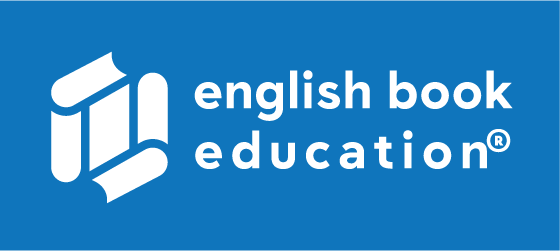 Past Perfect Tense - წარსული სრული დრო
We use Past Perfect or Past Simple with before, or after without any difference in meaning.
She left after she finished her work. / She left after she had finished her work.
Grammar 
გრამატიკა
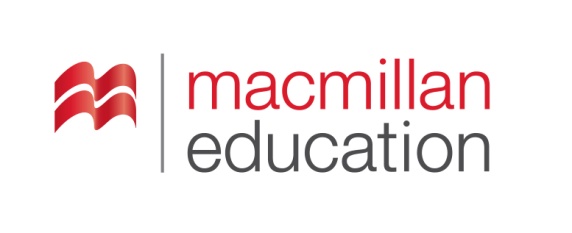 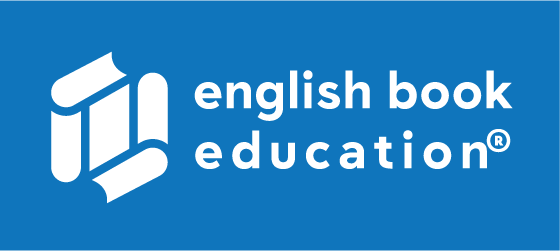 Past Perfect Tense - წარსული სრული დრო
We use Past Perfect with the following time expressions: before, after, already, for, since, just, till/untill, when, by, by the time,never, etc.
I had locked the door before I left.
Grammar 
გრამატიკა
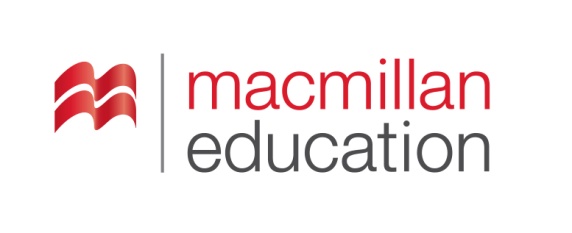 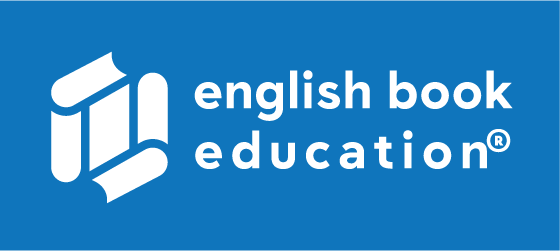 Past Perfect Tense - წარსული სრული დრო
We form Past Perfect with auxiliary verb had + past participle.
I had gone to shop before my mom arrived. Had she gone to shop before her mom arrived? 
She hadn’t gone to shop before her mom arrived.
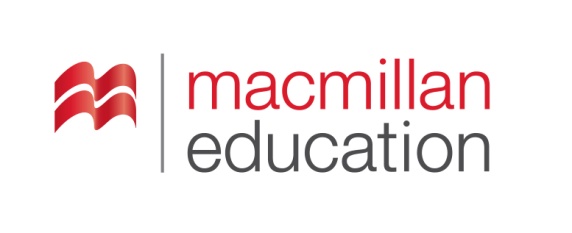 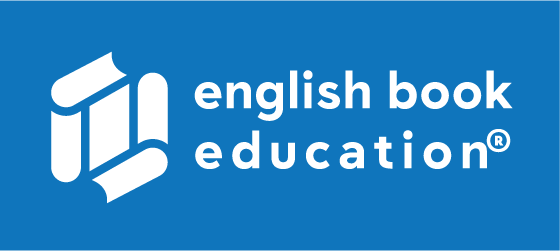 Grammar 
გრამატიკა
Put the verbs in a correct tense, use Past Simple or Past Perfect.
ჩასვით ზმნები სწორ ფორმაში, გამოიყენეთ წარსული მარტივი ან
წარსული სრული დრო.
We had already eaten when John ________(come) home.
We had already eaten when John came home.
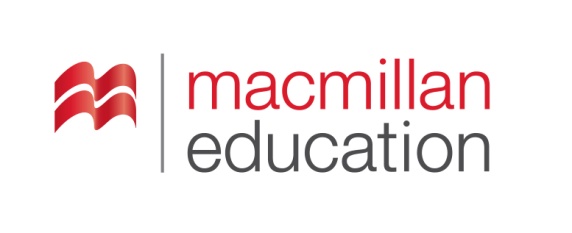 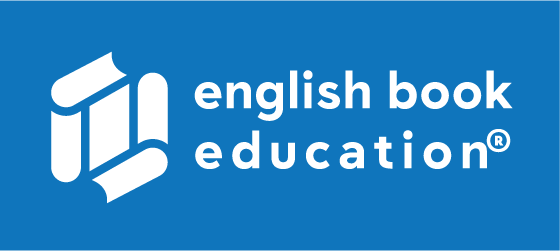 Grammar 
გრამატიკა
Put the verbs in a correct tense, use Past Simple or Past Perfect.
ჩასვით ზმნები სწორ ფორმაში, გამოიყენეთ წარსული მარტივი ან
წარსული სრული დრო.
Julie was very pleased to see that John _____________(clean) the kitchen.
Julie was very pleased to see that John had cleaned the kitchen.
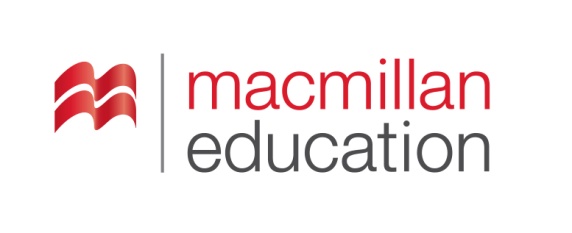 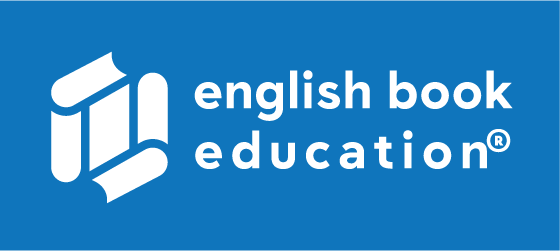 Grammar 
გრამატიკა
Put the verbs in a correct tense, use Past Simple or Past Perfect.
ჩასვით ზმნები სწორ ფორმაში, გამოიყენეთ წარსული მარტივი ან
წარსული სრული დრო.
After arriving home, I realised I ____________(buy) any milk.
After arriving home, I realised I hadn’t bought any milk.
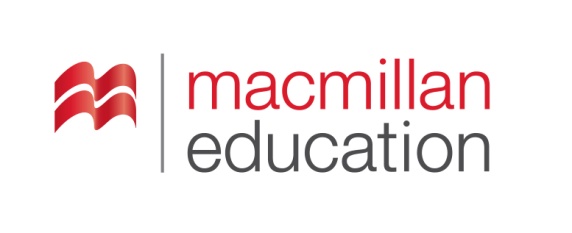 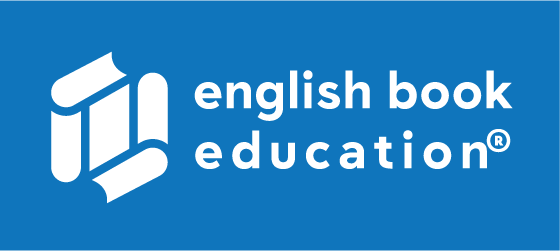 Grammar 
გრამატიკა
Put the verbs in a correct tense, use Past Simple or Past Perfect.
ჩასვით ზმნები სწორ ფორმაში, გამოიყენეთ წარსული მარტივი ან
წარსული სრული დრო.
When I opened the curtains the sun was shining and the ground was white. 
It____(snow) during the night.
When I opened the curtains the sun was shining and the ground was white. It had 
snowed during the night.
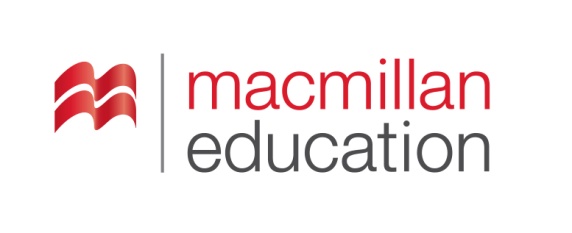 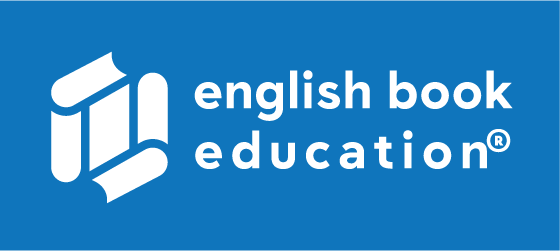 Grammar 
გრამატიკა
Put the verbs in a correct tense, use Past Simple or Past Perfect.
ჩასვით ზმნები სწორ ფორმაში, გამოიყენეთ წარსული მარტივი ან
წარსული სრული დრო.
Anna  ________(meet) William last September.
Anna met William last September.
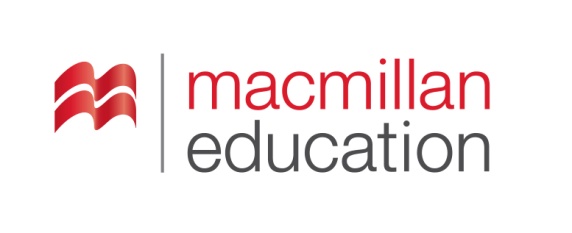 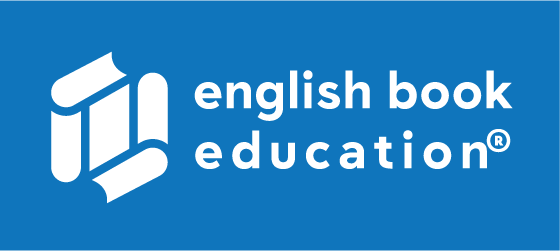 Grammar 
გრამატიკა
Put the verbs in a correct tense, use Past Simple or Past Perfect.
ჩასვით ზმნები სწორ ფორმაში, გამოიყენეთ წარსული მარტივი ან
წარსული სრული დრო.
I opened the fridge to find that someone _________(eat) all my chocolate.
I opened the fridge to find that someone had eaten all my chocolate.
Vocabulary
Summary                     
გაკვეთილის შეჯამება
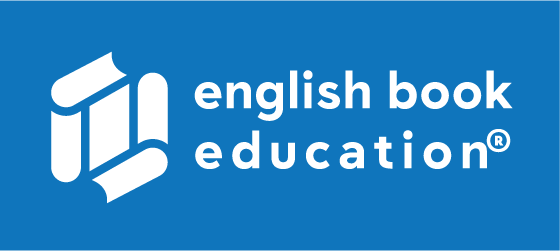 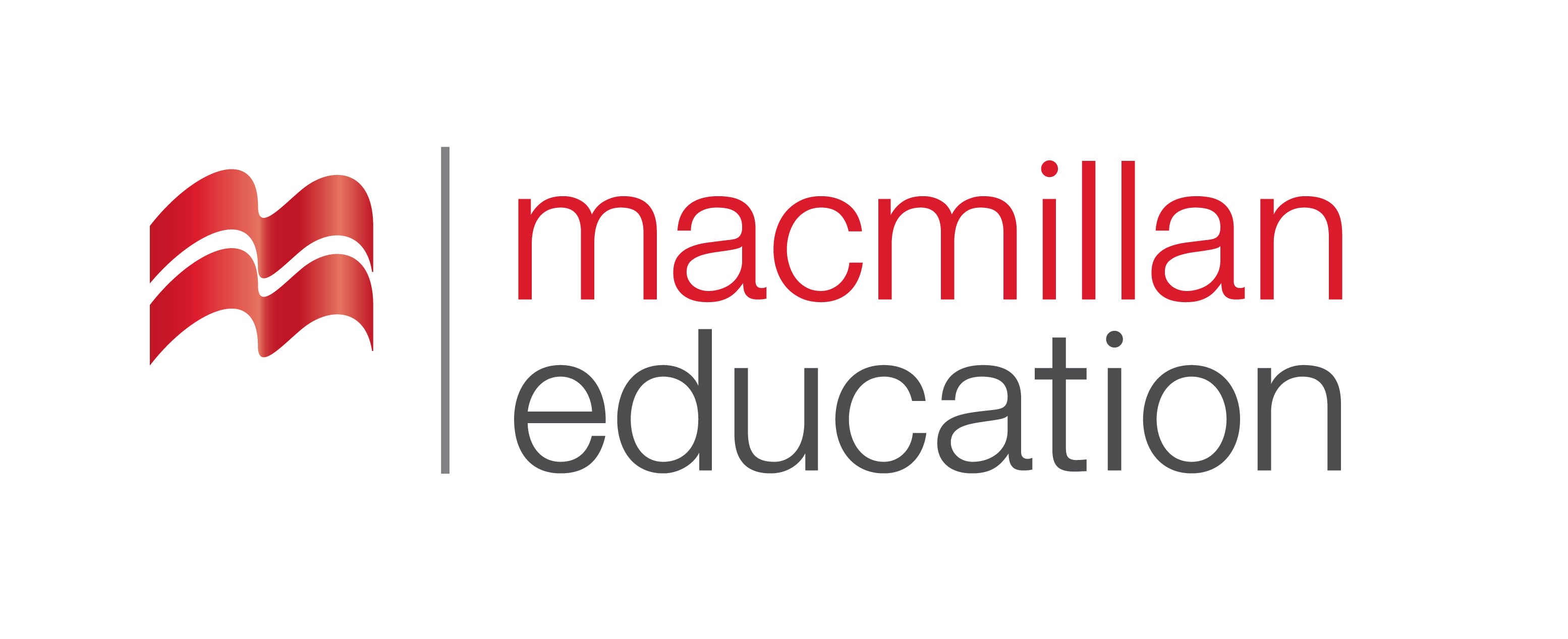 Reading about friendship
Grammar: Past Perfect Tense
Friendship
მეგობრობა
Homework
საშინაო დავალება
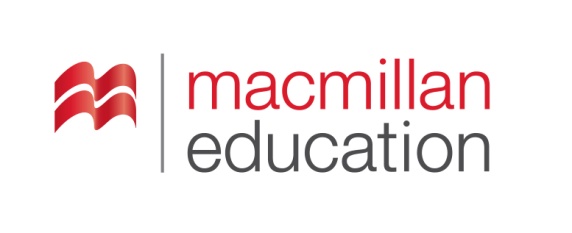 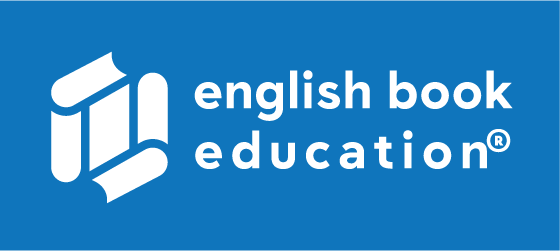 Write a short paragraph about your childhood friends. 

დაწერეთ პარაგრაფი თქვენი ბავშვობის მეგობრების შესახებ.
Homework
საშინაო დავალება
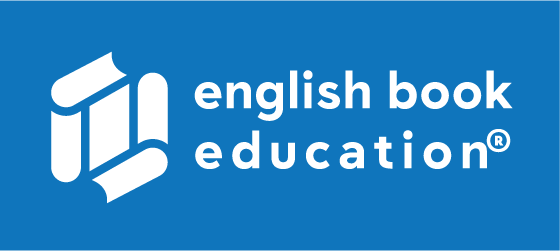 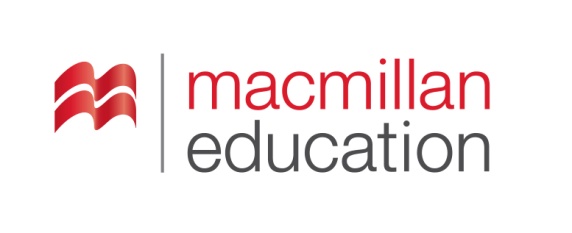 I have lots of childhood friends. Some of us have changed a lot but we still managed to stay close friends. In another words, our bond has been maintained. When we were children we used to do crazy things together. I remember one time I even broke my hand while playing adventure games with them. My friends are all grown up now, we all have busy lives but we still make an effort to stay in touch. I spent many good moments in the past and many more to come in the future.
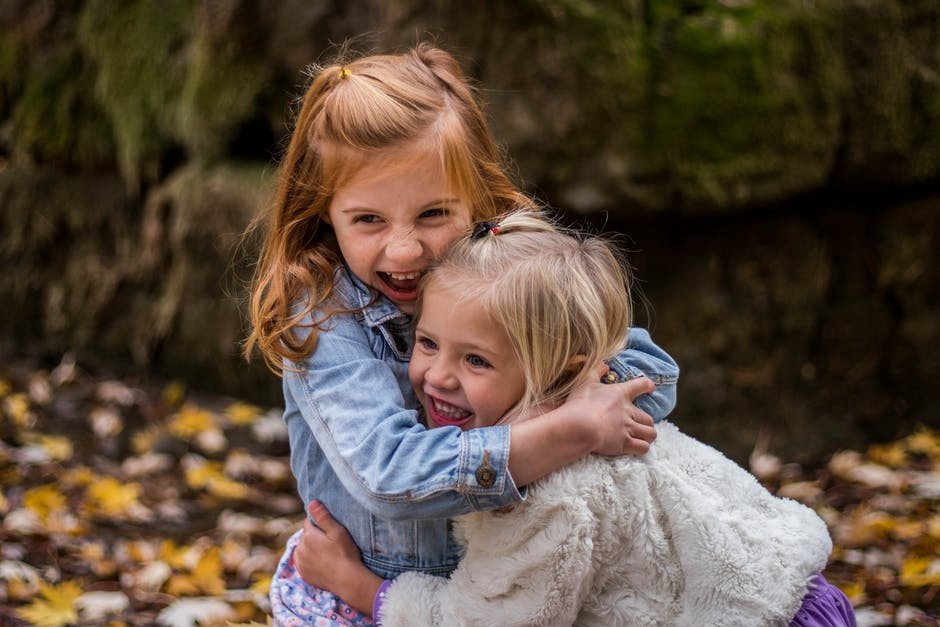